PLZEŇSKÝ KRAJ
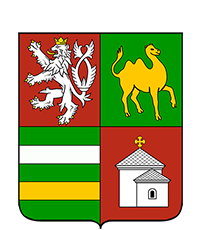 Rozloha: 7 649 km²
Počet obyvatel: 582 534
Počet obyvatel na 1km²: 75
Počet obcí: 501
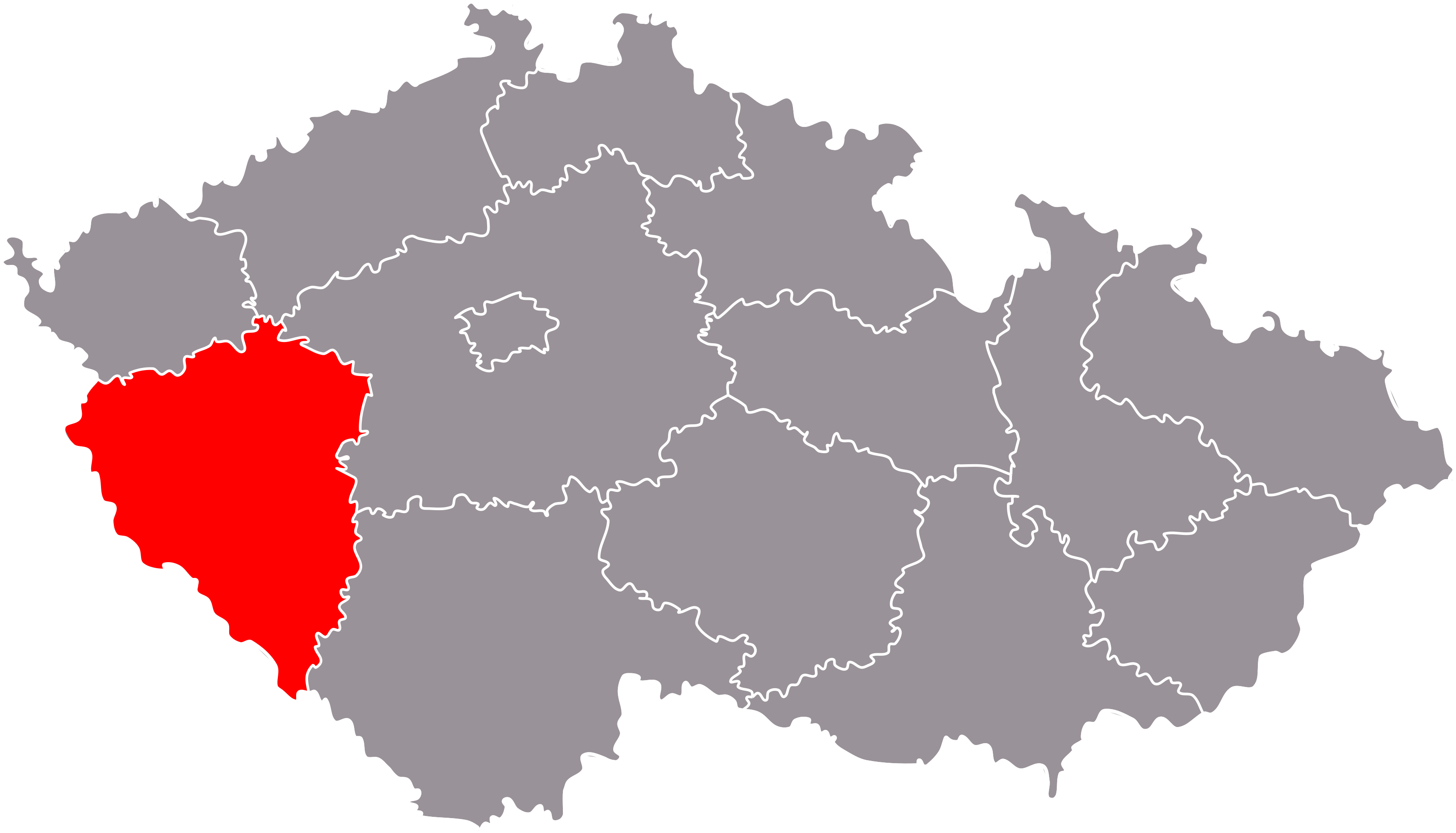 Jiihozápad České republiky
Rozlohou – 3. největší kraj ČR
Počtem obyvatel – 9. místo 
Na severozápadě sousedí s Karlovarským krajem
Na severu s Ústeckým krajem
Na severovýchodě se Středočeským krajem
Na východě s Jihočeským krajem 
Nejdelší hranice  na jihozápadě, s Bavorskem
Vyznačuje se rozmanitými přírodními podmínkami
 Tato pestrost je podmíněna především reliéfem
Jezera: Černé jezero, Čertovo jezero, Prášilské jezero, Laka, Odlezelské jezero 
Nejvyšší bod‎: ‎Velká Mokrůvka‎ (1370 m n. m.)

Zámky - Horšovský Týn, Kozel, Manětín, Nebílovy, Zbiroh 
a hrady -  Rabí, Radyně, Švihov nebo Velhartice a Domažlice
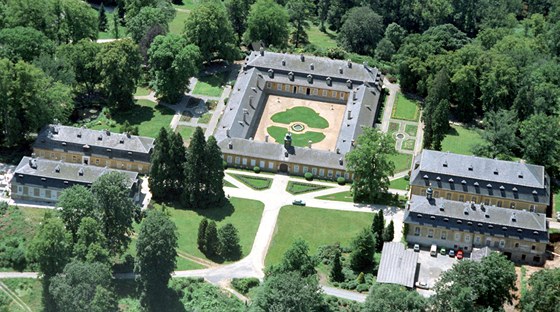 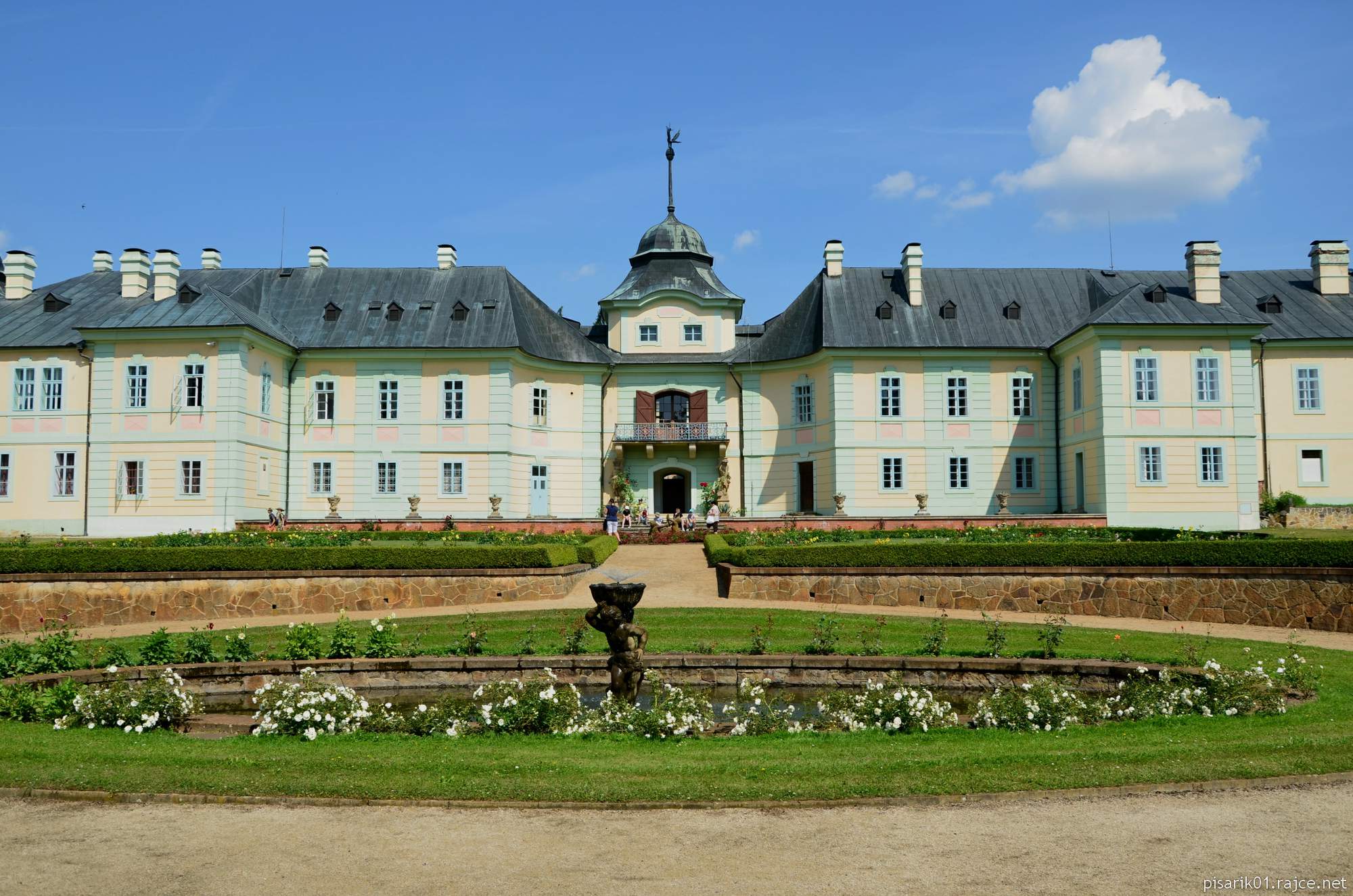 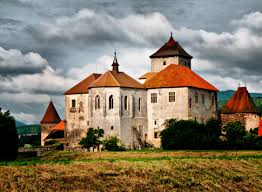 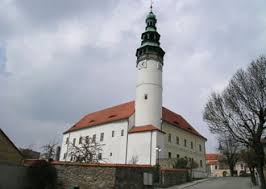 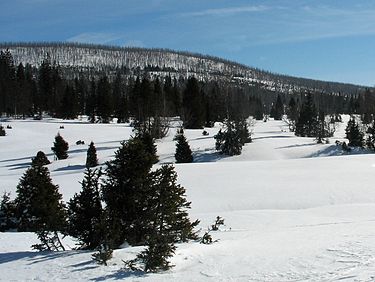 Nejvýznamnější průmyslová odvětví:
strojírenství (Škoda Transportation, TS Plzeň), potravinářství, průmysl stavebních hmot a keramiky, výroba a distribuce energií, hutnictví, výroby alkoholických nápojů (Bohemia Sekt Starý Plzenec, Stock Plzeň, Pivovar Prazdroj)
Nerostné suroviny: kaolin  porcelán
Největší význam - silniční doprava, rozvoj cestovního ruchu 
Průměrně ekonomicky rozvinutý kraj
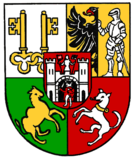 Plzeň
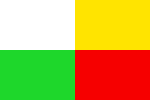 statutární město na západě Čech a metropole Plzeňského kraje
Mže, Radbuza, Úhlava a Úslava  Berounka
Počet obyvatel: 171 K
4. největší město ČR
Průmyslové a pivovarské město, kulturní význam
Důležitý železniční uzel
Vysoké školy: Západočeská univerzita, Lékařská fakulta Univerzity Karlovy

Zemědělství  Plzeňská kotlina – obilniny, řepka olejka
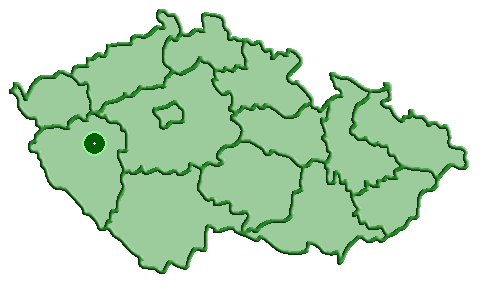 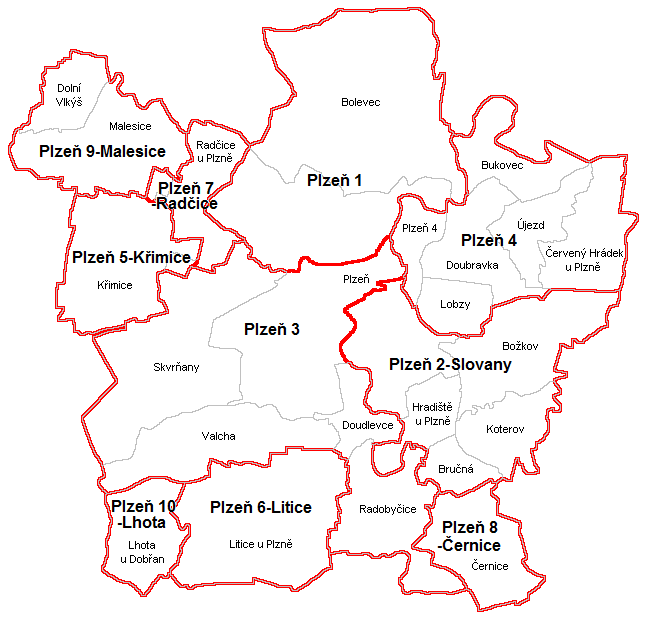 Katedrála sv. Bartoloměje na náměstí Republiky
Městské obvody a katastrální území Plzně